Open Access publishing at no cost thanks to UNIGE agreements
Floriane Muller and Anouk Santos
May 6, 2024
DOI: 10.5281/zenodo.11110050
Open Access: subscriptions are changing
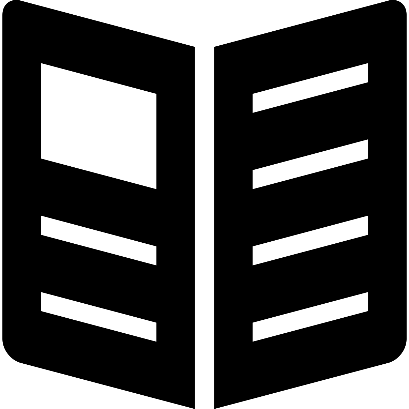 Pure PUBLISH Licences (Open Access fees are fully or partially covered)
Gold
All articles are freely accessible on the journal website
3 different types of journals
READ & PUBLISH licences (covers reading subscriber-only articles, and OA publishing fees)
Hybrid
Some articles are 
freely accessible, others are pay per view / subscribers only
Subscription
Subscriptions licences (read only)
All articles are pay per view / subscribers only
Current agreements at UNIGE
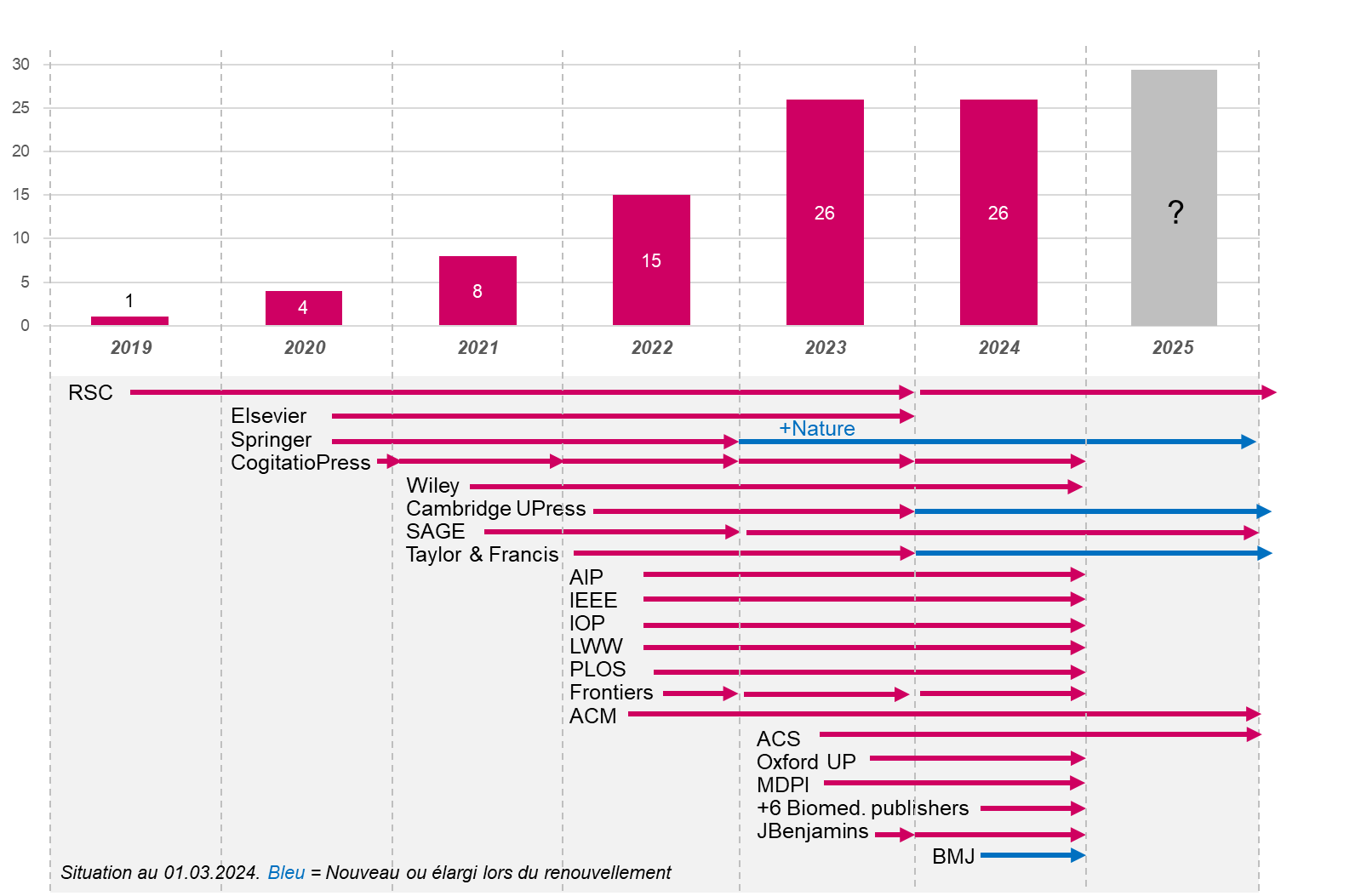 Autrice du graphique: Floriane Muller, avec des modifications de Jean-Blaise Claivaz.
Negotiations with publishers
Have limitations
Managed internally by the Library
Agreements negotiated by various entities (local, national, …)
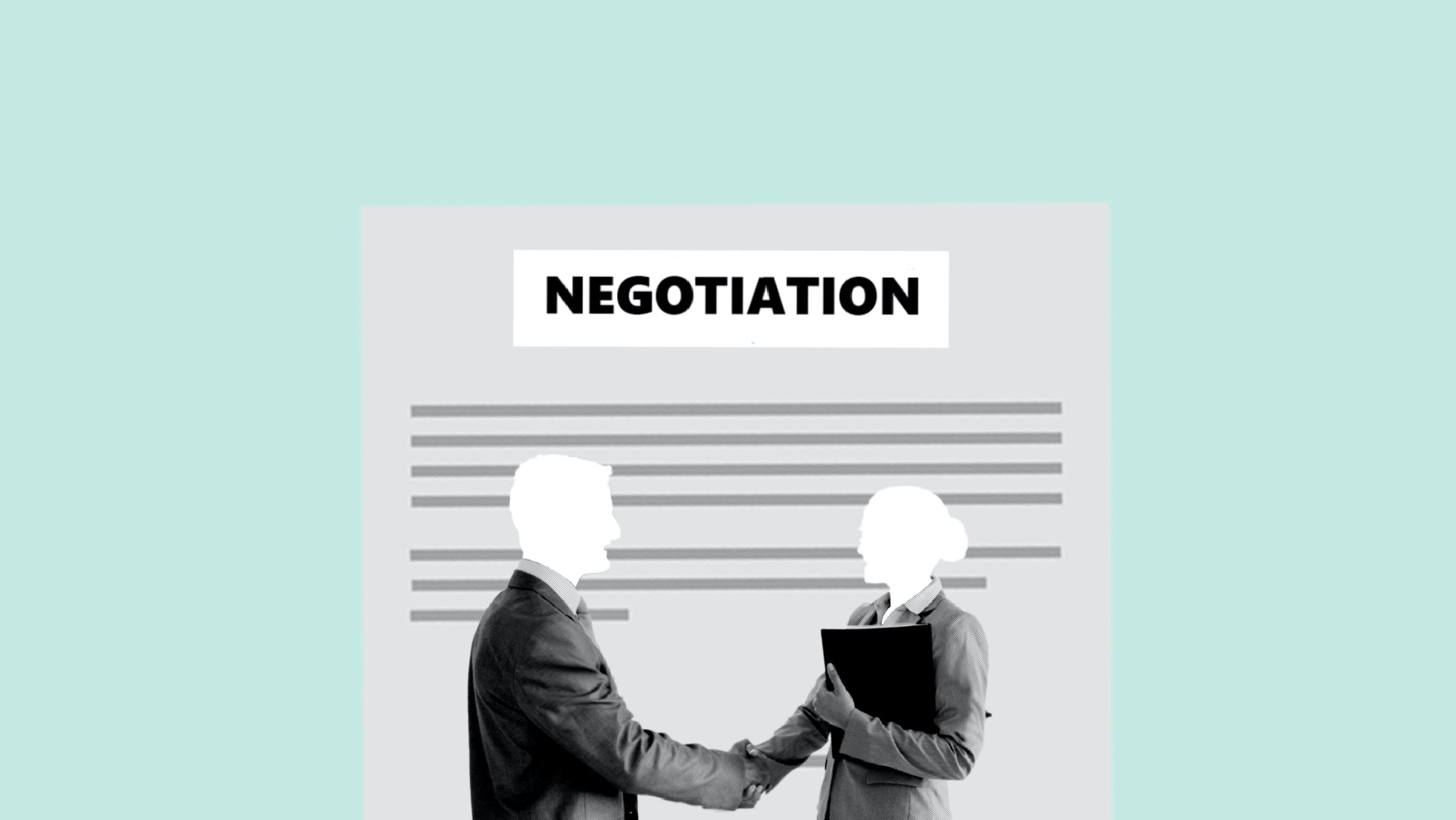 Illustration by Monstera
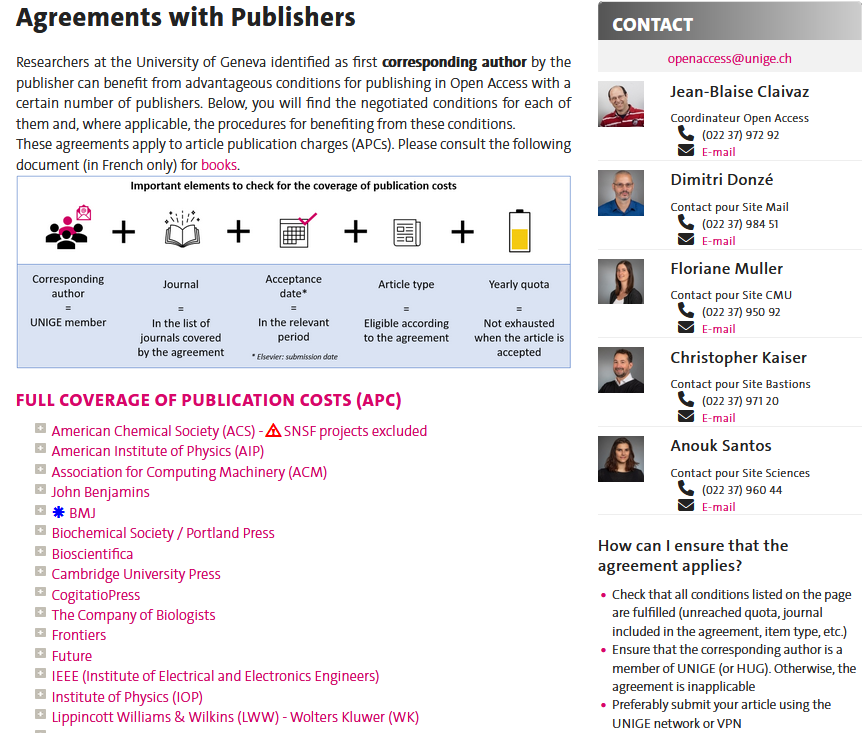 https://unige.ch/-/biblio/oa-accords-editeurs
Main Conditions
For these agreements to apply, it is necessary that :
The corresponding author is affiliated with UNIGE and mentions it at the time of submission/acceptance in the appropriate way
the journal is included in the list of titles covered by the agreement
the article type is included in the agreement (e.g. editorials and letters or commentaries are generally not included)
the agreement is in force at the time of submission or acceptance of the article
the swiss annual article quota is not yet used up 

the corresponding author chooses the Open Access option and a licence (preferably CC-BY)
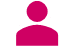 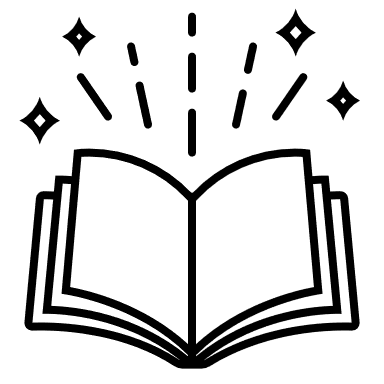 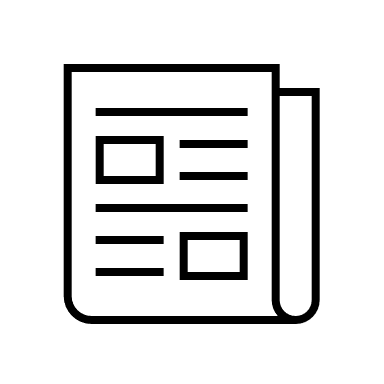 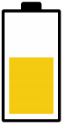 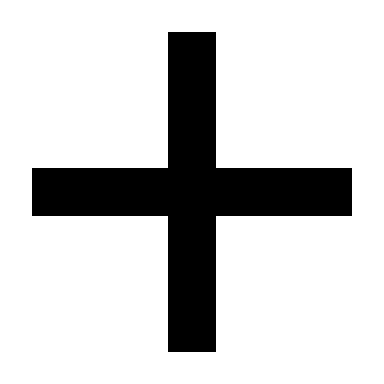 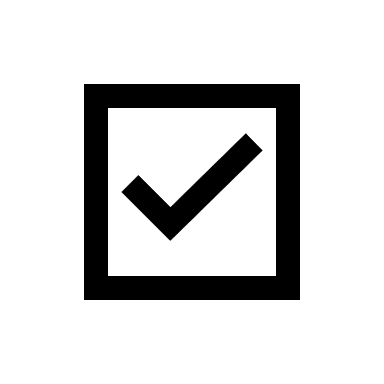 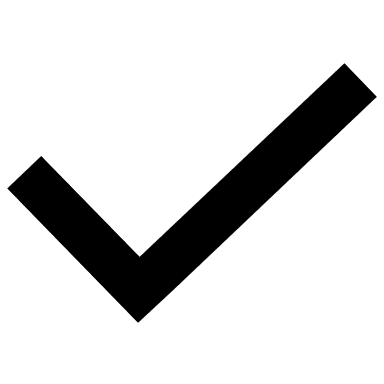 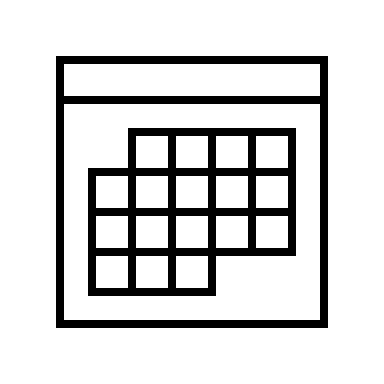 = UNIGE
= 
dans la liste en ligne
= 
dans la période concernée
= 
type d’article inclus
Quota annuel non épuisé
What if there is no agreement?
The journal is fully Open Access (gold OA) :
You are funded by the SNSF  ask the SNSF to cover the publication costs.
			OR
The eligibility criteria of the UNIGE Publication Fund are met  apply for a contribution
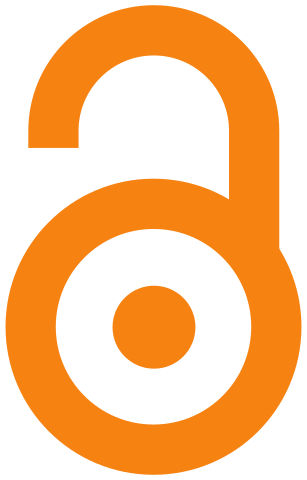 The journal is hybrid : 
Use the green road, by depositing your author «accepted manuscript» into Archive ouverte (recommended option). 
			OR
Pay for OA publication.
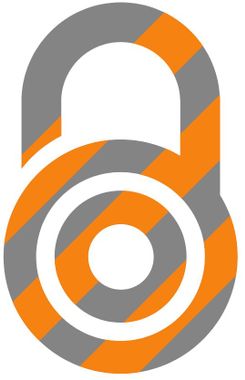 Frequently asked questions
How do I know if the journal is covered by an agreement? How to benefit from it?
Check the list of journals, the conditions and the publisher's procedure at https://unige.ch/-/biblio/oa-accords-editeurs. 
When will the quota be used up?
We cannot know this. The latest information we have on the status of quotas is on https://unige.ch/-/biblio/oa-accords-editeurs. 
The quota is used up and my article is accepted, what should I do?
Act as if there were no agreement (see previous slide).
The journal is on the list and the quota is not used up, but I have received an invoice to pay. Is this normal?
Probably not. Write to openaccess@unige.ch.
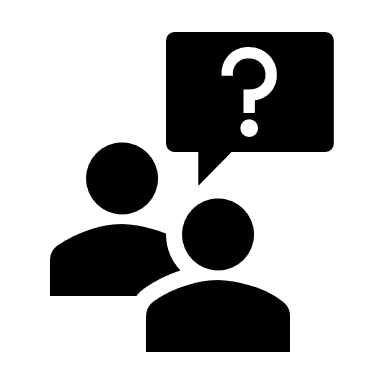 Questions ?
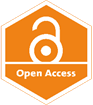 openaccess@unige.ch
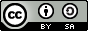 Floriane Muller & Anouk Santos, pour la Bibliothèque de l’UNIGE, 2024
This work is licensed under a Creative Commons Attribution-ShareAlike 4.0 International License.: https://creativecommons.org/licenses/by-sa/4.0/ .